Олесь Гончар. Коротко про письменника. Загальна характеристика доробку. Творчий злет у 1960-ті роки. Його громадянська й життєва позиції, роль у духовному відродженні нації
Олександр Біличенко (Олесь Терентійович Гончар) народився 3 квітня 1918p. Після смерті матері, коли хлопцеві було 3 роки, із заводського селища на околиці Катеринослава (тепер Дніпропетровськ) його забрали на виховання дід і бабуся в слободу Суху Козельщанського району Полтавської області.
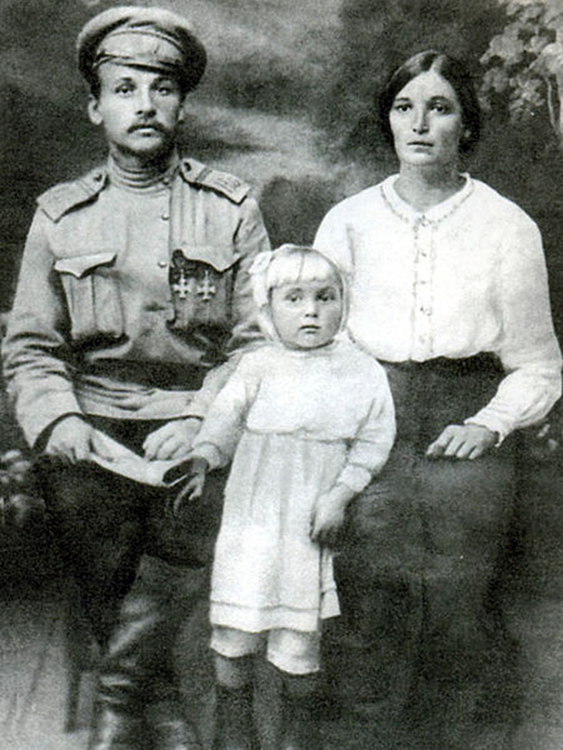 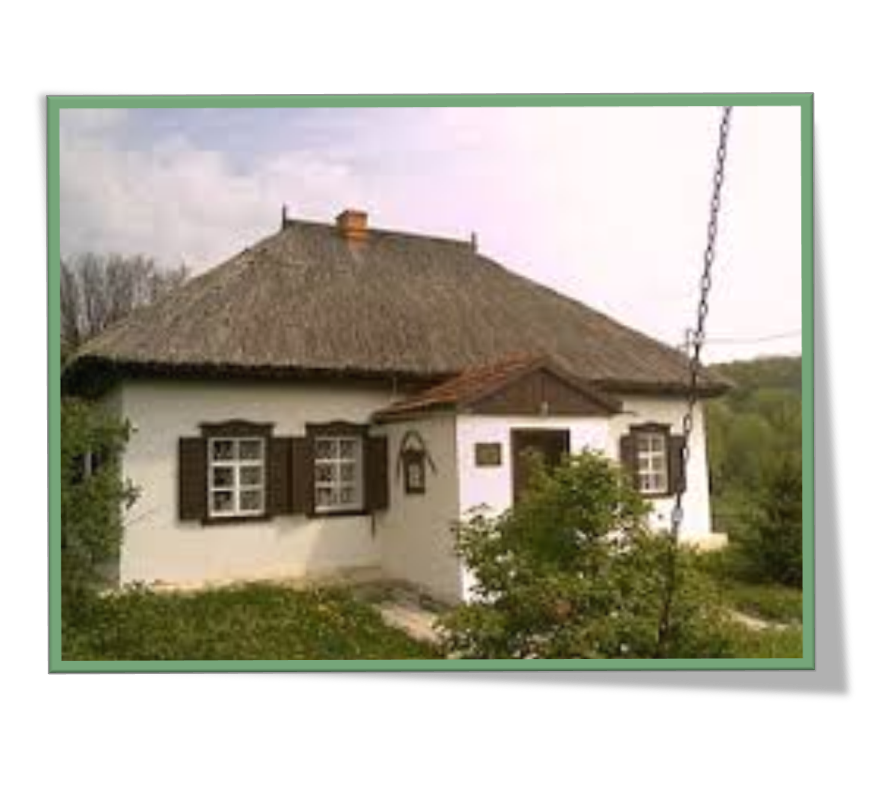 Хата-музей Олеся Гончара в селі Суха
Батьки з сестрою Олександрою
1927 року при вступі до школи був записаний як Олесь Гончар (дівоче прізвище матері,  ім'я Олесь з'явилося, бо в класі вже був інший Сашко, тому, щоб розрізняти учнів, хлопця записали як Олесь). Також хлопцю було виписано в сільській раді нове свідоцтво про народження, згідно з яким він начебто народився в Сухій.
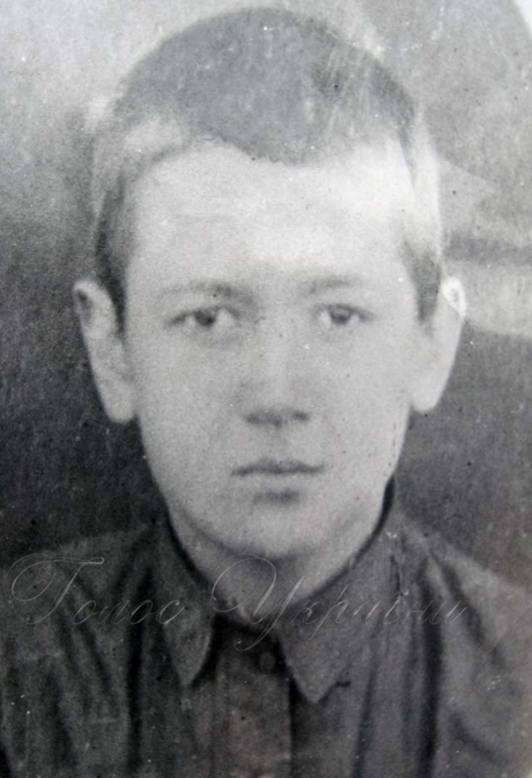 Тридцяті роки в житті Олеся Гончара – період формування його як громадянина й митця. До вступу в Харківський університет (1938)  навчався в технікумі журналістики, працював у районній (на Полтавщині) та обласній комсомольській газеті в Харкові й дедалі впевненіше пробував   творчі сили як письменник.
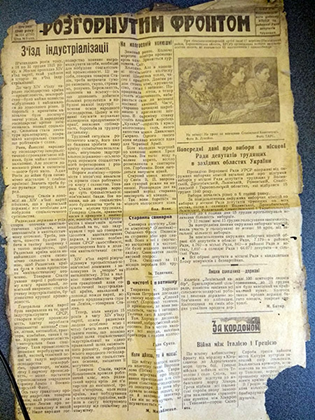 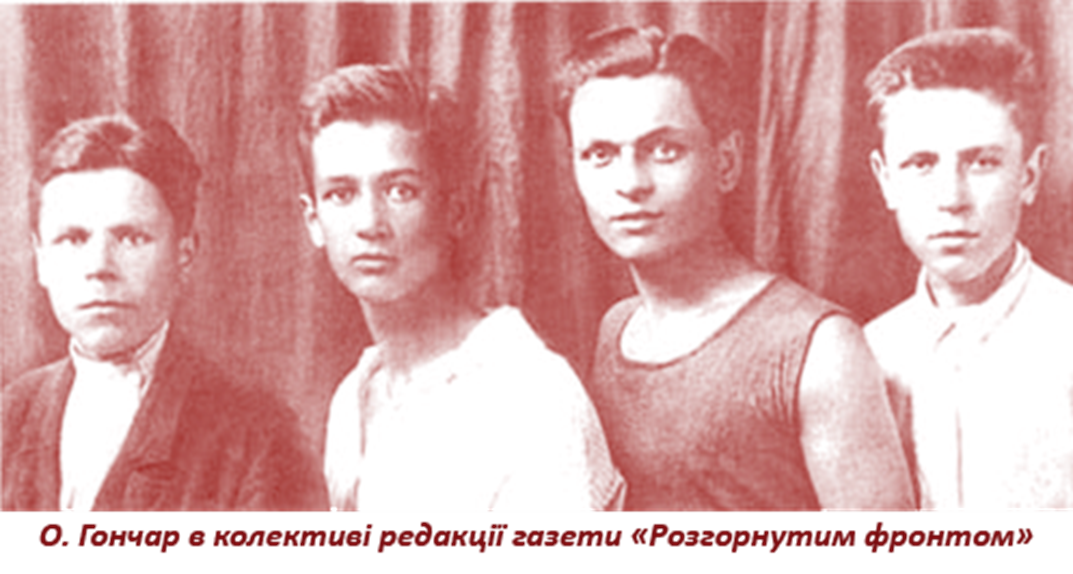 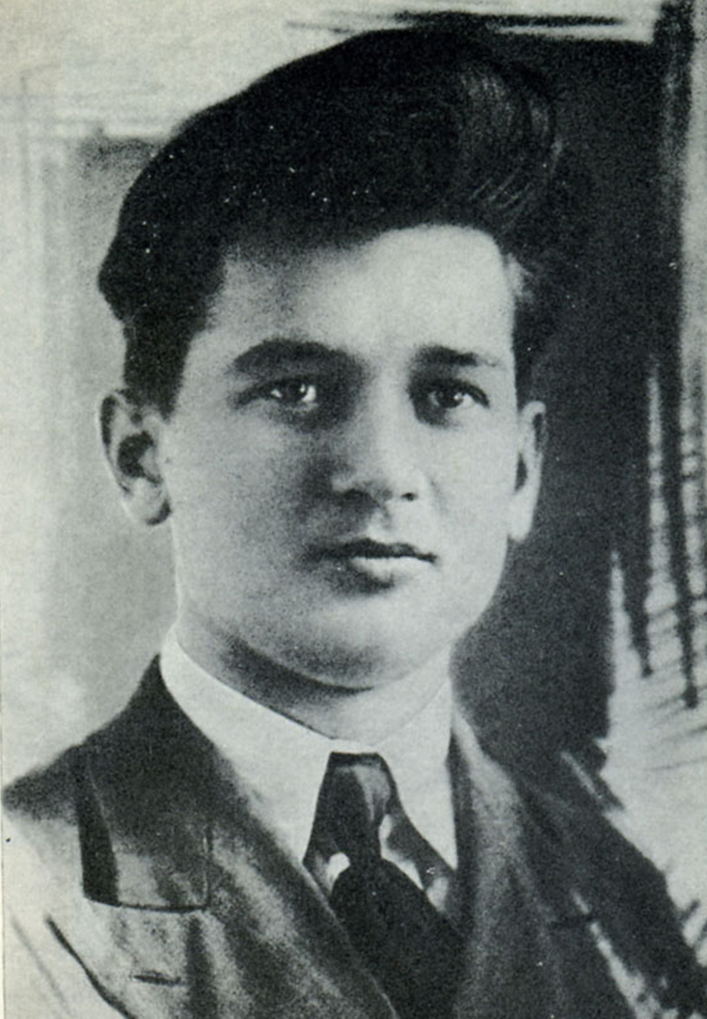 Через багато років письменник згадував: «Коли я переступив поріг університету, у всьому місті, гадаю, не було людини, щасливішої за мене, здійснилася заповітна мрія: з радісним завмиранням серця ступив я в цей сонячний храм науки…»
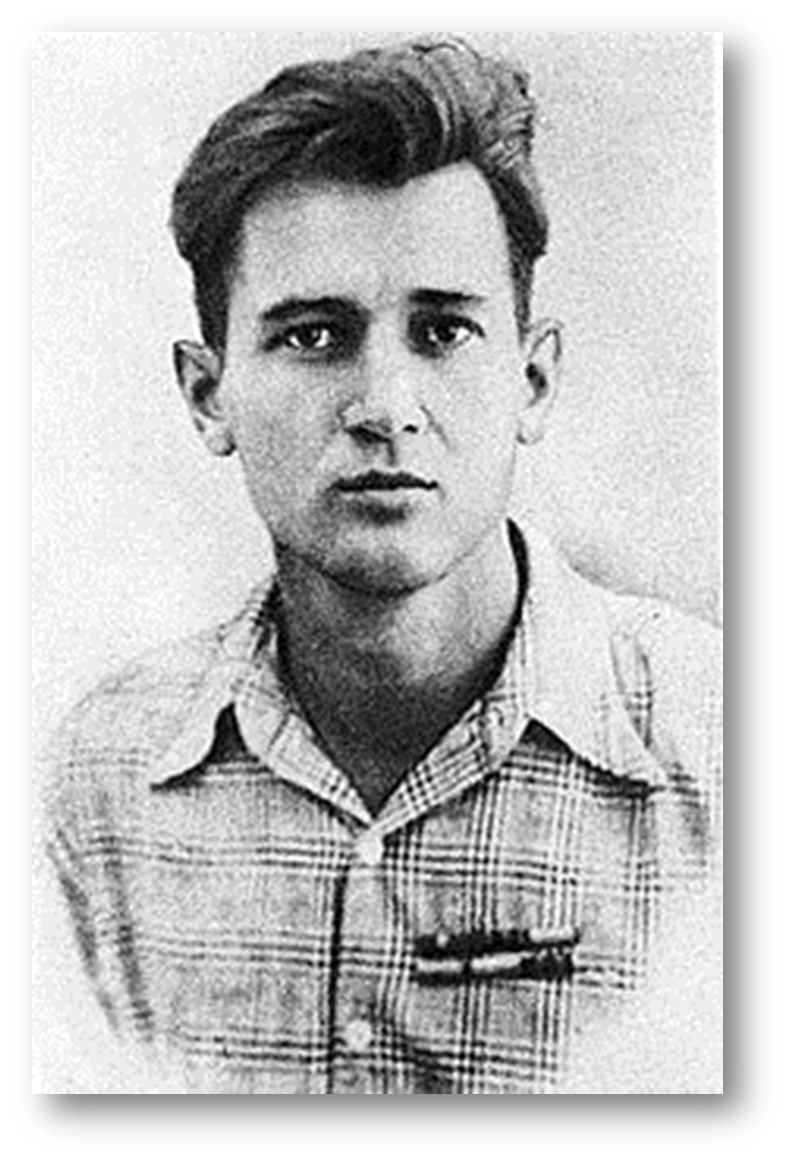 Ранні оповідання й повісті («Черешні цвітуть», «Іван Мостовий» тощо) Гончар присвятив людям, яких добре знав, з якими не раз стрічався в житті.
1936 р., коли почалася громадянська війна в Іспанії, молодий Гончар гаряче мріяв потрапити в саму гущу тих подій. Цьому бажанню тоді не судилося збутися, але через п'ять літ він таки «кинув синій портфель» і разом з іншими студентами Харківського університету пішов добровольцем на фронт.
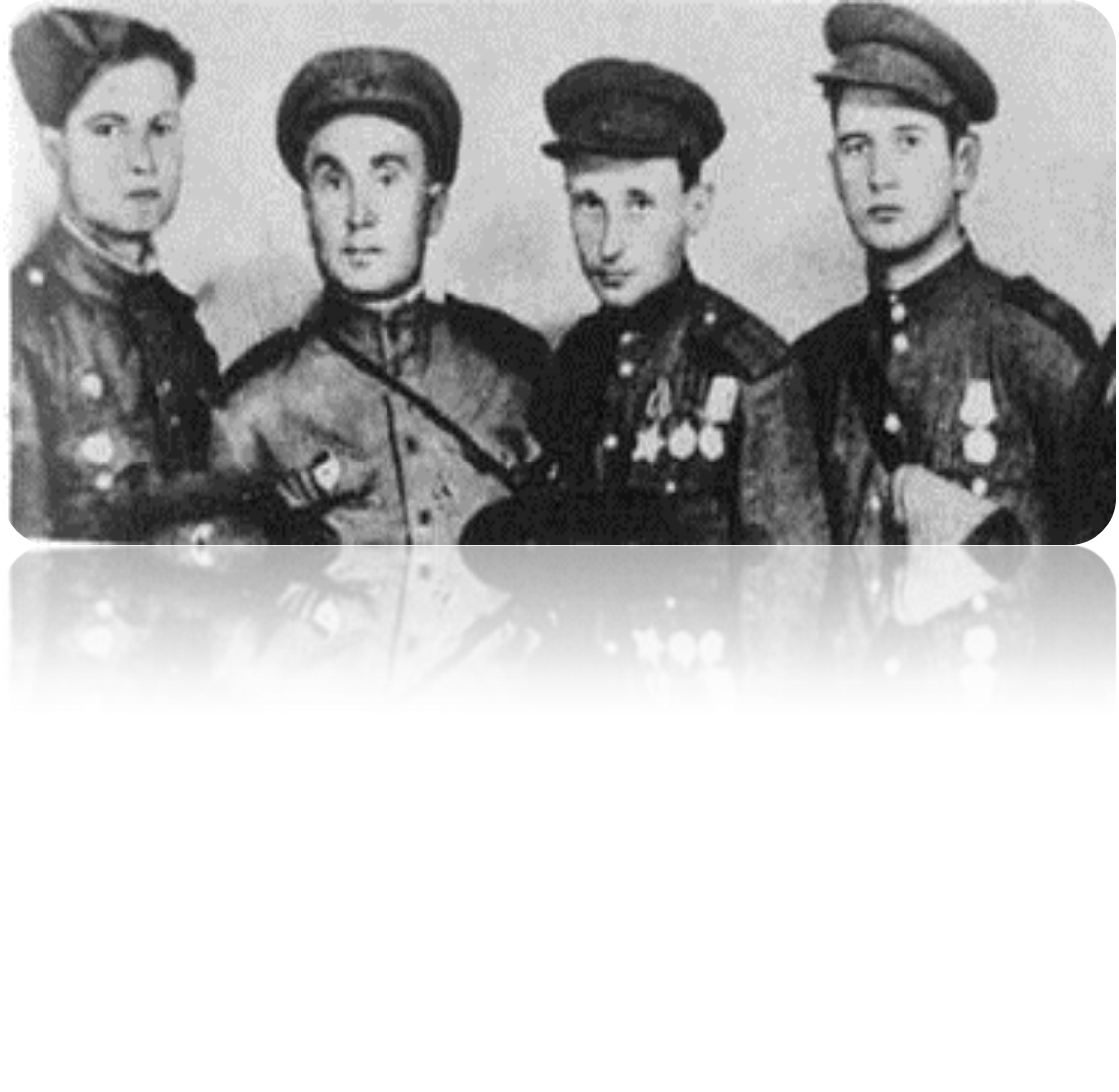 Вірші, що народжувалися в перервах між боями,  письменник назве згодом «конспектами почуттів», «поетичними чернетками для майбутніх творів».
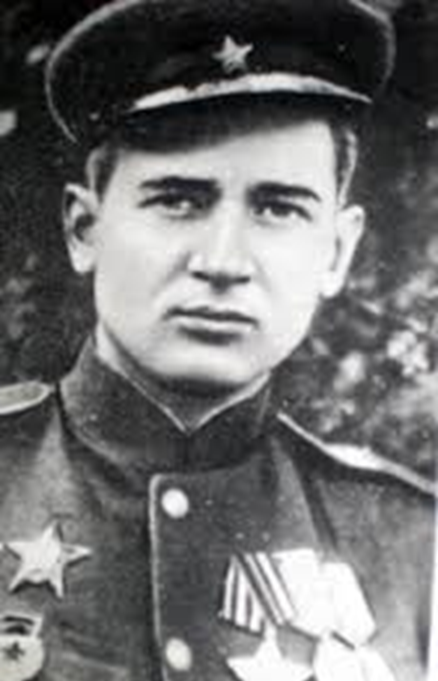 Улітку 1942 року на Білгородщині опинився у фашистському полоні, звідки за рік вдалося втекти (1943),  продовжував воювати в Червоній армії. Війну закінчив старшим сержантом на посаді старшини мінометної батареї.
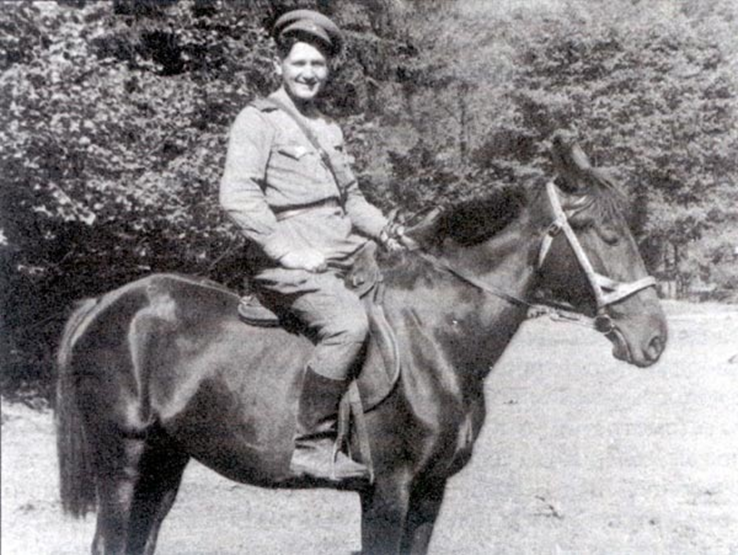 Під час оборони Києва отримав перше поранення. Потім Гончар був поранений ще двічі, один з осколків залишився в нозі літератора на все життя. Неодноразово  вдавалося врятуватися від майже неминучої смерті:
снаряд розірвався на місці, де кілька секунд тому був Гончар;
під час кінного супроводу колони з боєприпасами кінь наступила на міну, тварина залишилася без ноги, вершника тільки оглушило;
у приміщення, де був майбутній літератор,  влетів снаряд, шафа, що вдало впала, захистила. 
Порятунок  письменник пояснював молитвами улюбленої бабусі.
Про долю студбату написав у романі «Людина і зброя», за який був нагороджений державною премією ім. Т. Шевченка.
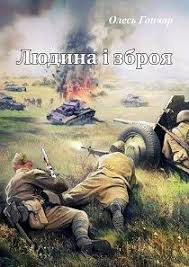 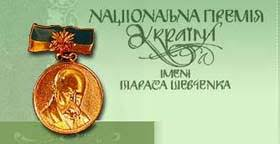 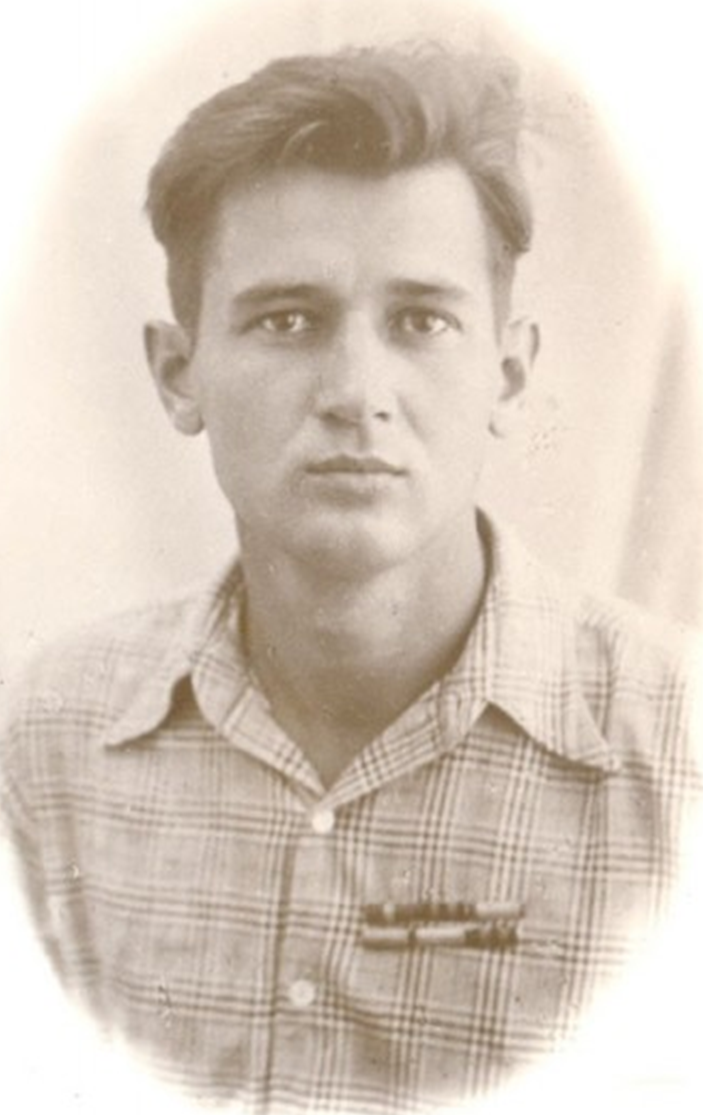 У повоєнні роки  жив у Дніпропетровську в домі своєї сестри. Відновив навчання на філологічному факультеті Дніпропетровського університету, який закінчив 1946 року.
Із майбутньою дружиною Валентиною Данилівною познайомився в Дніпропетровську. Після весілля пара переїхала до Києва. Валентина Данилівна була вірним супутником   письменника, хранителем його творчості, першим читачем і критиком. Разом пара прожила 48 років, критики стверджують, що сильні образи жінок у творах Гончара пояснюються величезною любов’ю до Валентини Данилівни.
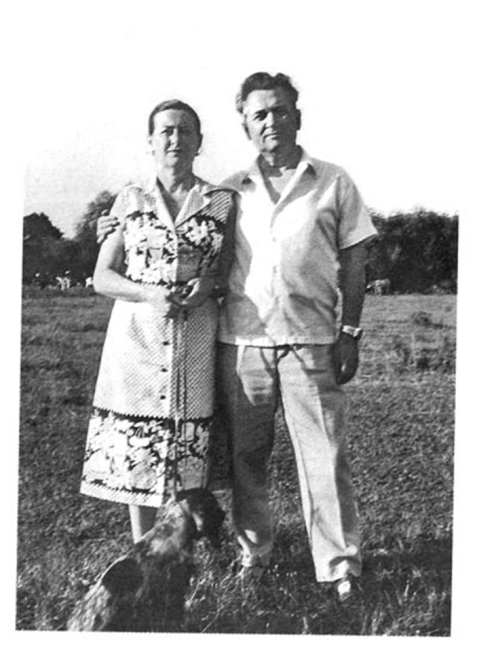 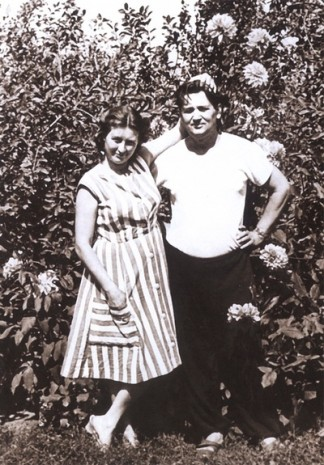 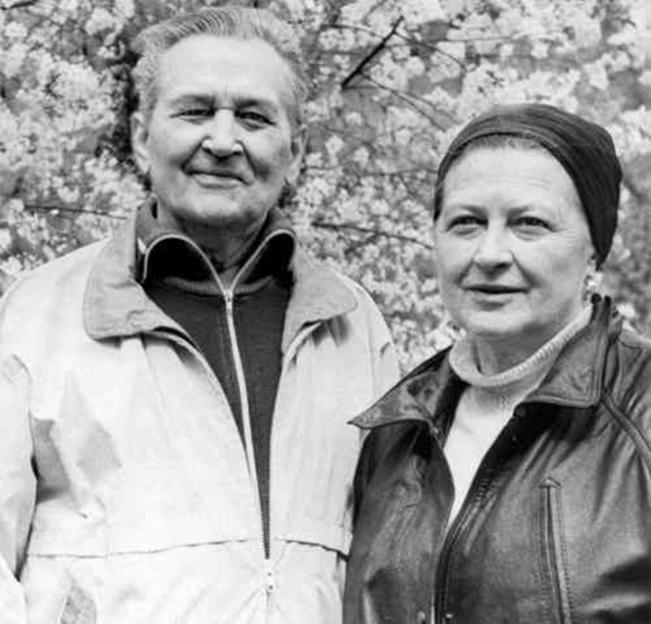 У 1946 р. опублікував книгу «Альпи» – 1-у частину трилогії «Прапороносці», 2-а частина – «Голубий Дунай» (1947 р.), 3-я частина – «Злата Прага» 
(1948 р.)
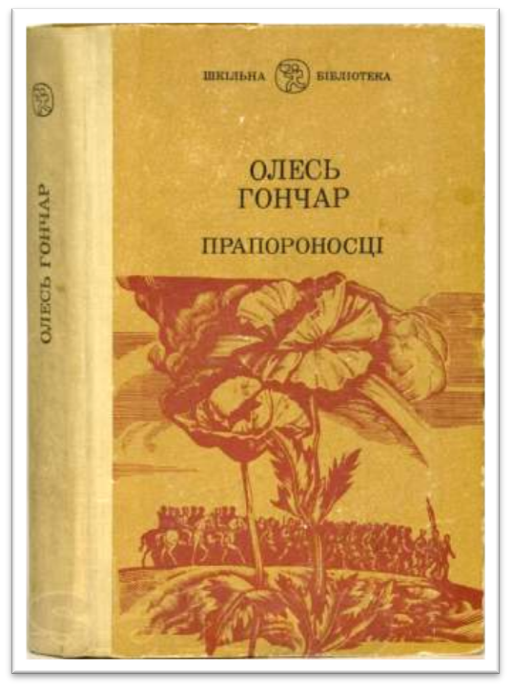 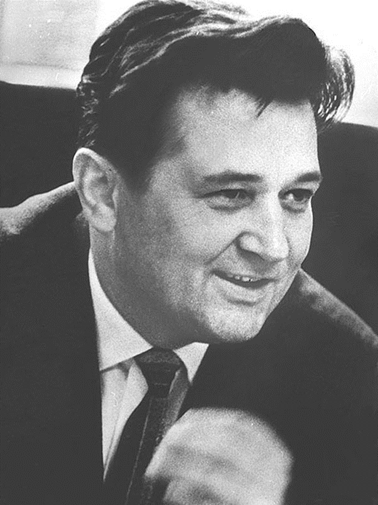 З 1952 по 1959 рік — заступник голови правління, у 1959—1971 роках — голова правління Спілки письменників Української РСР, у 1971—1986 роках — секретар правління Спілки письменників СРСР.
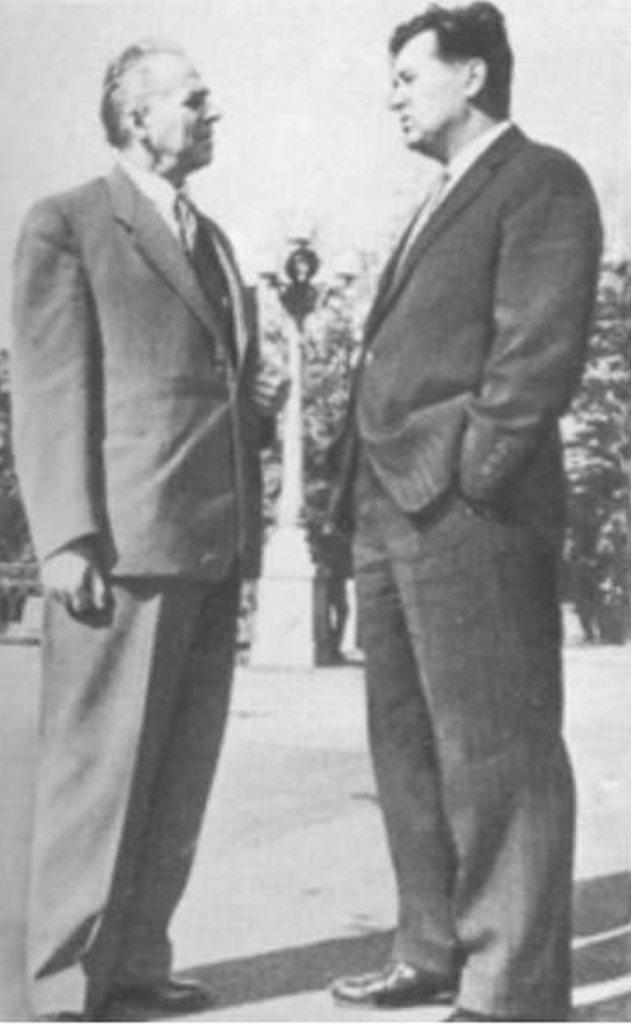 Олесь Гончар та Павло Тичина
У 1968 р. опубліковано  роман «Собор», який двічі друкувався у видавництвах «Дніпро» і «Радянський письменник».
Після цього твір до 1987 р. не видавався, свідомо замовчувався. Від письменника вимагали переробити роман або ж зректися його, на що Олесь Гончар не погодився.  Автору навіть загрожував арешт.
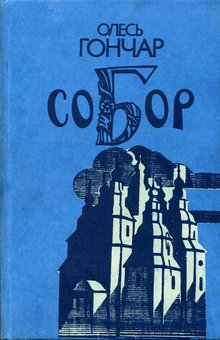 Один із письменників надіслав йому анонімну телеграму з порадою «застрелитися…».
З 1973 року — голова Українського республіканського комітету захисту миру, член Всесвітньої Ради Миру, академік Академії наук України.
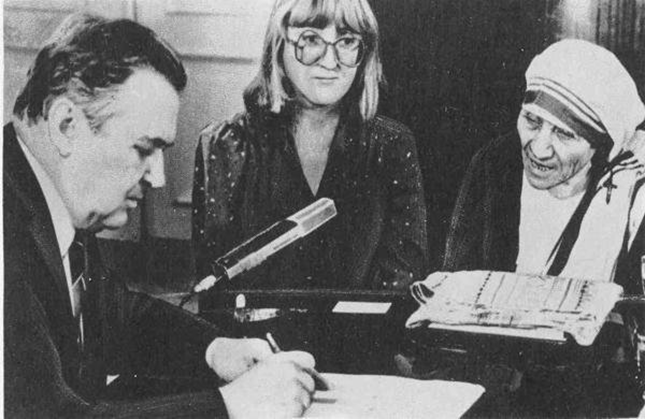 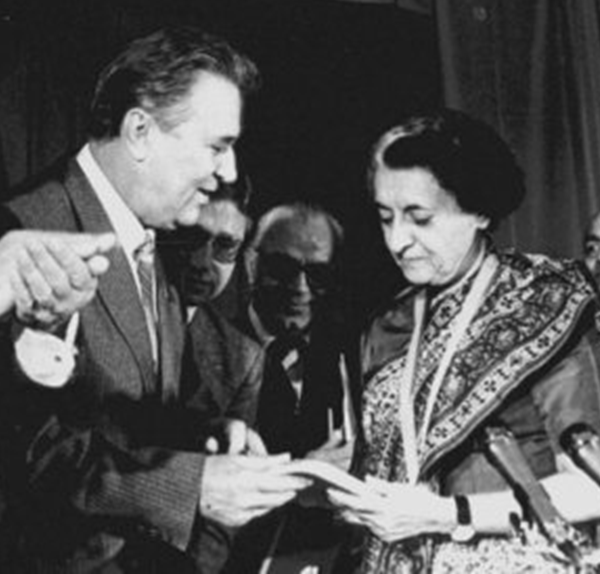 Із Матір’ю Терезою
Із прем’єром Індії Індірою Ганді
Працю на ниві художньої прози Гончар постійно поєднує з літературно-критичною творчістю. Почавши ще в студентські роки з досліджень поетики Михайла Коцюбинського й Василя Стефаника, згодом створив десятки статей, які   опубліковані в трьох окремих книгах («Про наше письменство», 1972; «О тех, кто дорог», 1978; «Письменницькі роздуми», 1980) та входять частково до шеститомного зібрання творів письменника.
На сесії Верховної Ради України після історичного референдуму 1 грудня 1991 року Олесь Гончар проголосив результати волевиявлення українців жити в незалежній Україні. У 1993 р. Міжнародний біографічний центр у Кембріджі (Англія) визнав О.Гончара «Всесвітнім інтелектуалом 1992-1993 років».
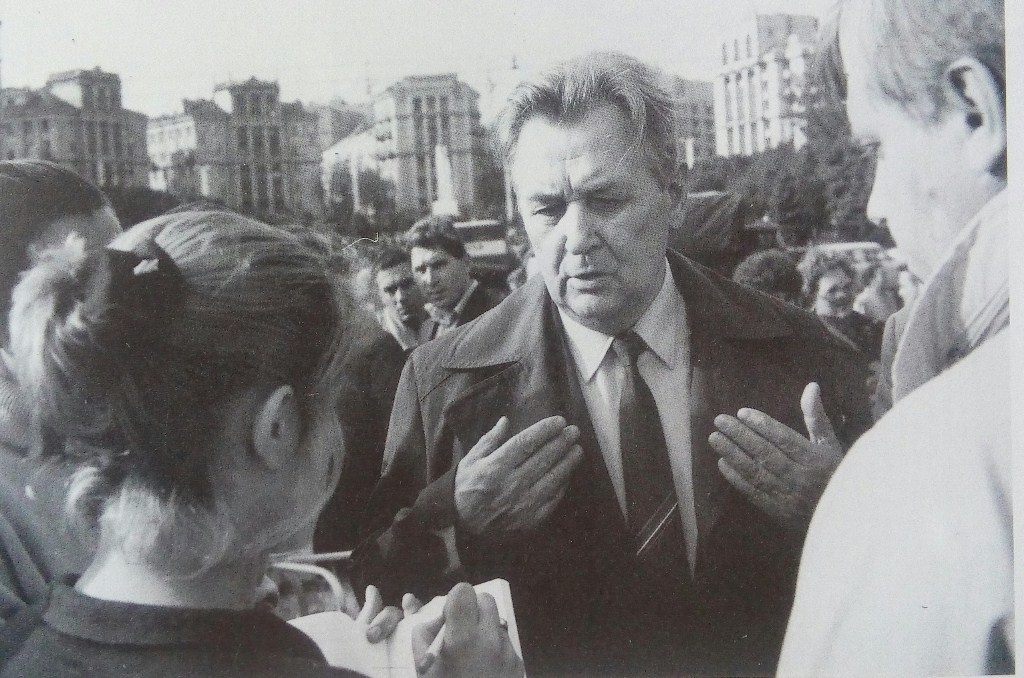 Помер 14 липня 1995 року. Похований на Байковому цвинтарі
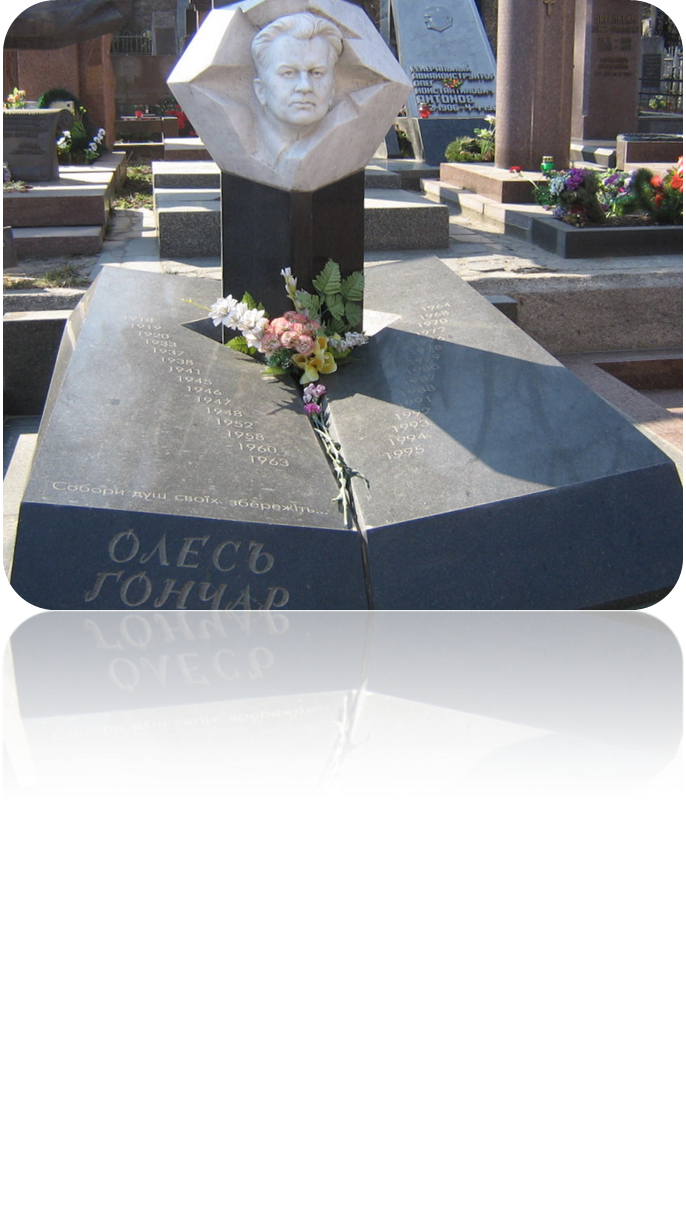 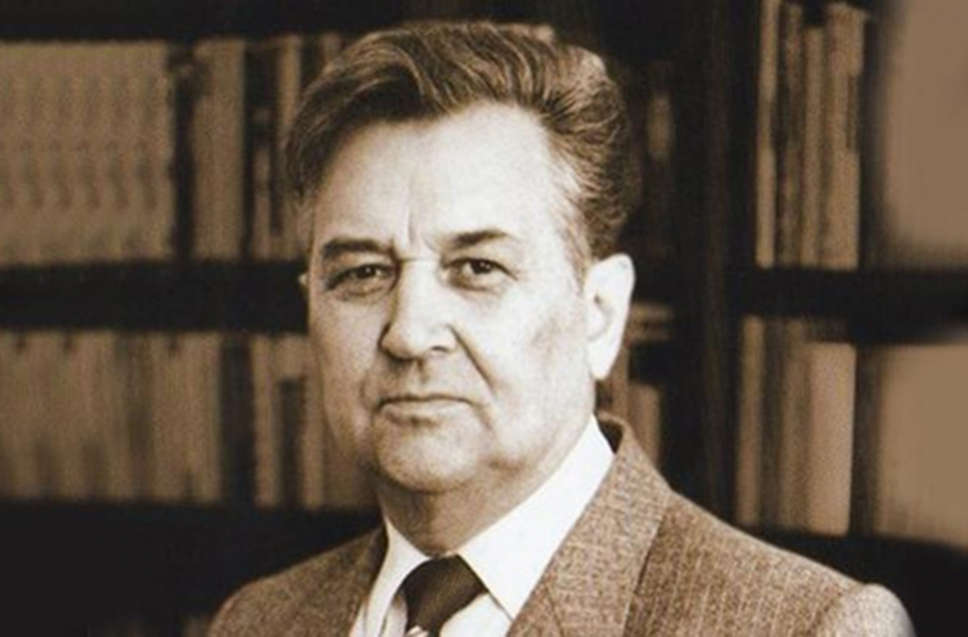 Це цікаво
Олесь Гончар   твори писав зранку – приблизно з 10 до 14 години. Замикав на ключ двері кабінету, вимикав телефон, а коли його шукали, то домочадці відповідали, що  немає вдома. Якщо з тих чи інших причин не випадало попрацювати за письмовим столом, О. Гончар журився: «Ляснув день».
Це цікаво
Олесь Гончар заслужив у суспільстві славу людини моральної й совісної. Свого часу компартійна система планувала за допомогою його творчості розправитися зі своїми ідеологічними противниками. Письменнику запропонували написати роман про УПА, обіцяли надати  необхідні документи, аби лиш написав «так, як треба». Олесь Гончар відмовився: «Правду ви мені все одно не дасте написати, а неправду — не хочу!»
Це цікаво
О.Гончар захищав Івана Дзюбу, Ліну Костенко, Івана Чендея, Григора Тютюнника та інших літераторів, які виступали проти тоталітарної системи. «Гончар захищав нас як міг. І не заглядав у рота нікому — ні Брежнєву, ні Щербицькому. Говорив, що думав»,  –  писав поет Борис Олійник.
Це цікаво
Письменника вразив цинічний глум і насмішки народних депутатів щодо голодуючих студентів. Щоб висловити свою солідарність із протестувальниками, Олесь Гончар написав заяву про вихід із комуністичної партії, куди вступав на фронті, а тому дуже цим дорожив. А того дня сказав: «Тоді я хотів умерти за партію, а тепер не хочу!» Це був шок для нього, але й для суспільства також. Цей крок письменника став прикладом для багатьох українців, які теж виходили із компартії.
АФОРИЗМИ ВІД О.ГОНЧАРА
Найбільша перемога – це та, яку здобуваєш над самим собою.
Собори душ своїх бережіть, друзі... Собори душ!..
Людині дано пам'ять, що сягає у віки, тому вона й людина… 
Сила розвіється, а правда ніколи!
Дорожіть днем – ось що я вам скажу, молоді! Дорожіть миттю, секундою! Живіть так, щоб встигли зоставити слід після себе путящий. Живе не той, хто чадить. Живе - хто іскрить!
Мова - це доля нашого народу, і вона залежить від того, як ревно ми всі плекатимемо її.   
Руйнуємо тим, що осторонь стоїмо…Руйнуємо своєю байдужістю.